VIH Program for Women in Global Leadership
A Role Model for Women
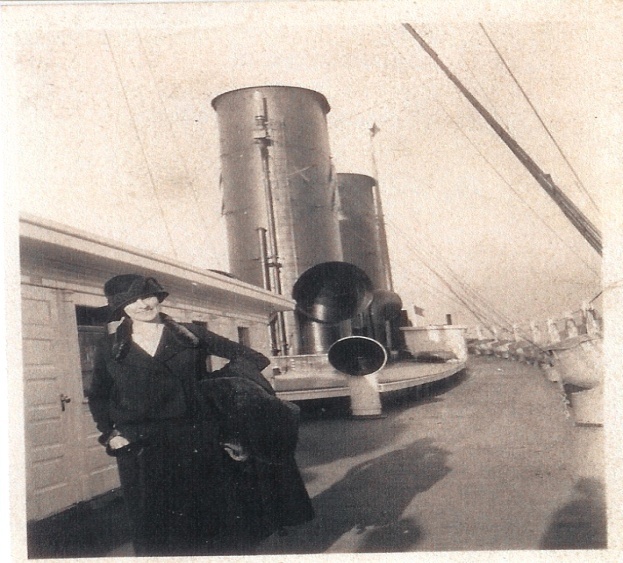 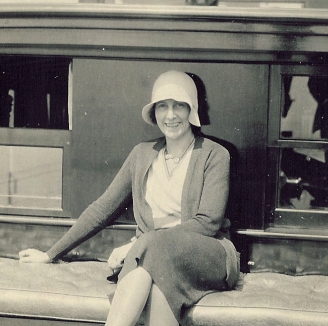 The Transformational Impact of Foreign Travel
Participating Institutions
Waynesburg
Lincoln
Robert Morris
Thiel
Temple
Arcadia
Chatham
Carlow
Duquesne
Pitt-Oakland
Pitt-Bradford
Pitt-Greensburg
Pitt-Johnstown
Washington & Jefferson
Mission:
To develop global citizens and encourage a passion for life-long learning and civic engagement
Pre-Departure Retreat
Cultural Simulations
Cultural Activities
Roundtable Discussions
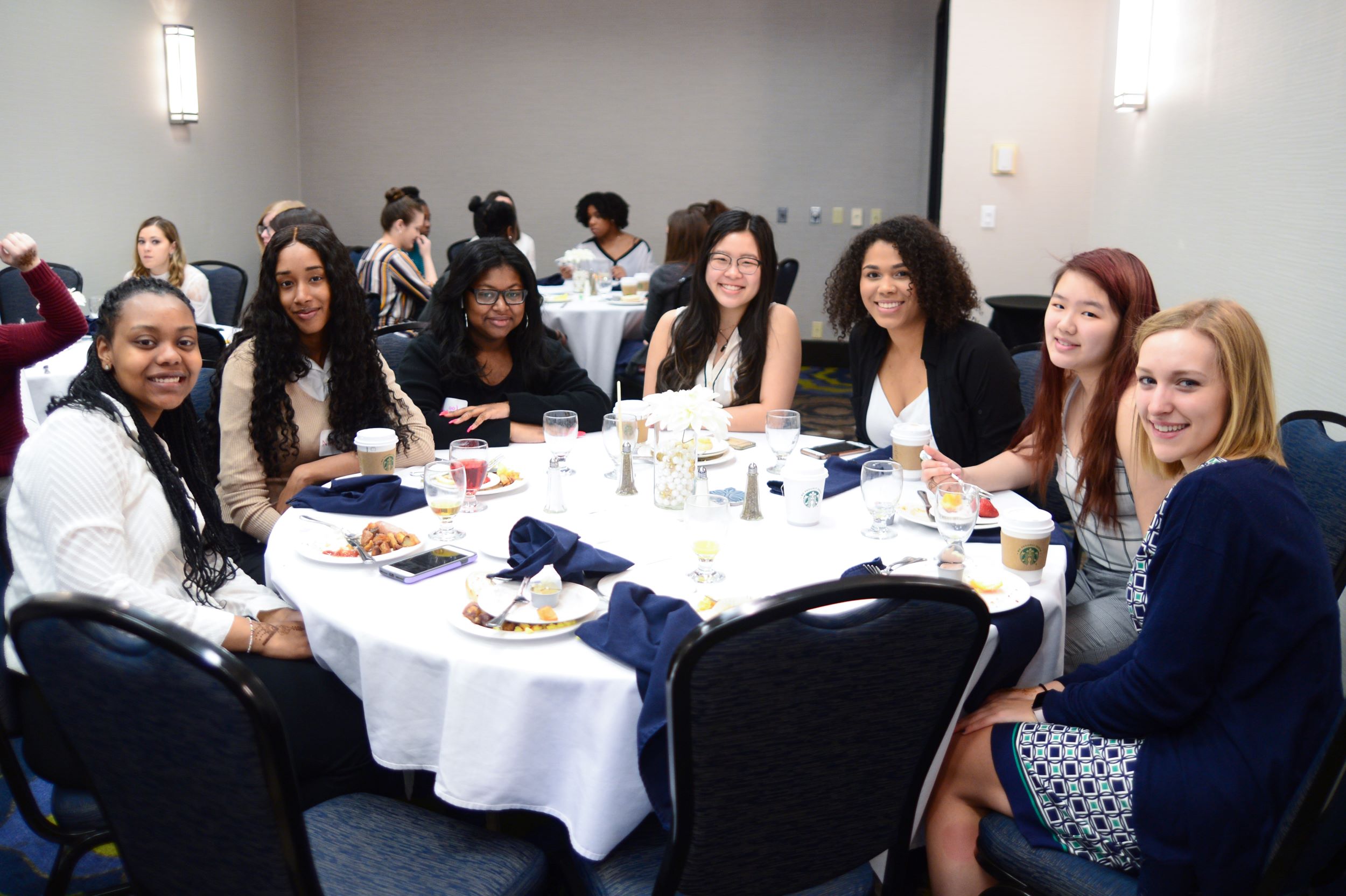 International Experience and Experience Report
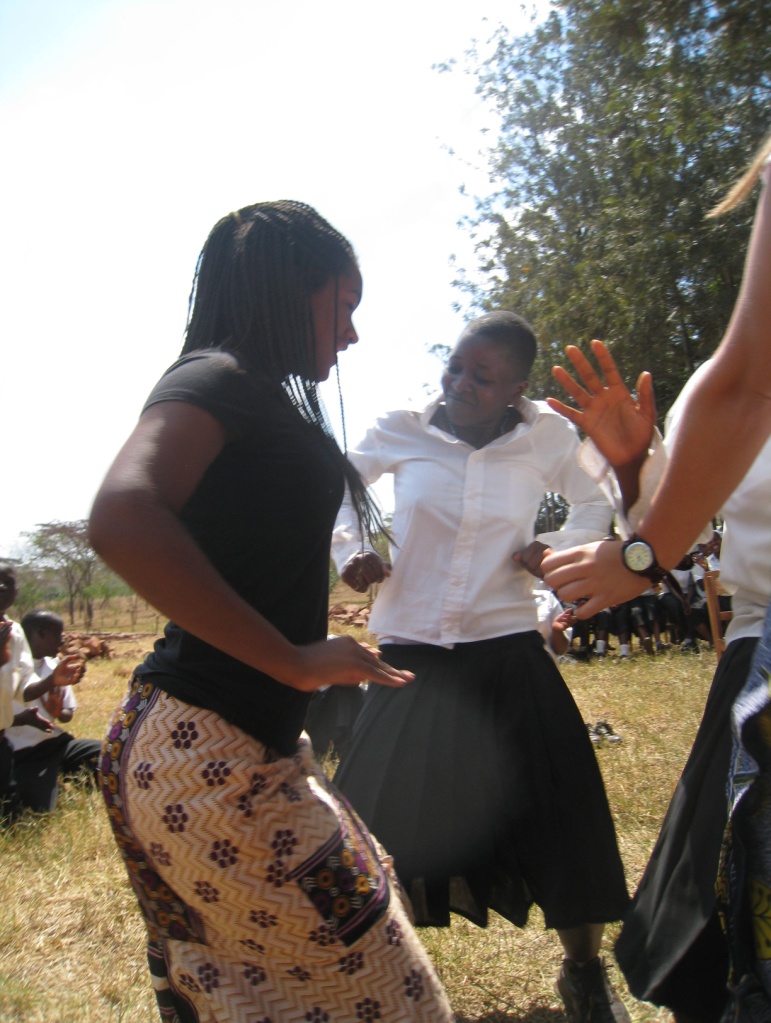 Short Answer Questions
Budget
Photos
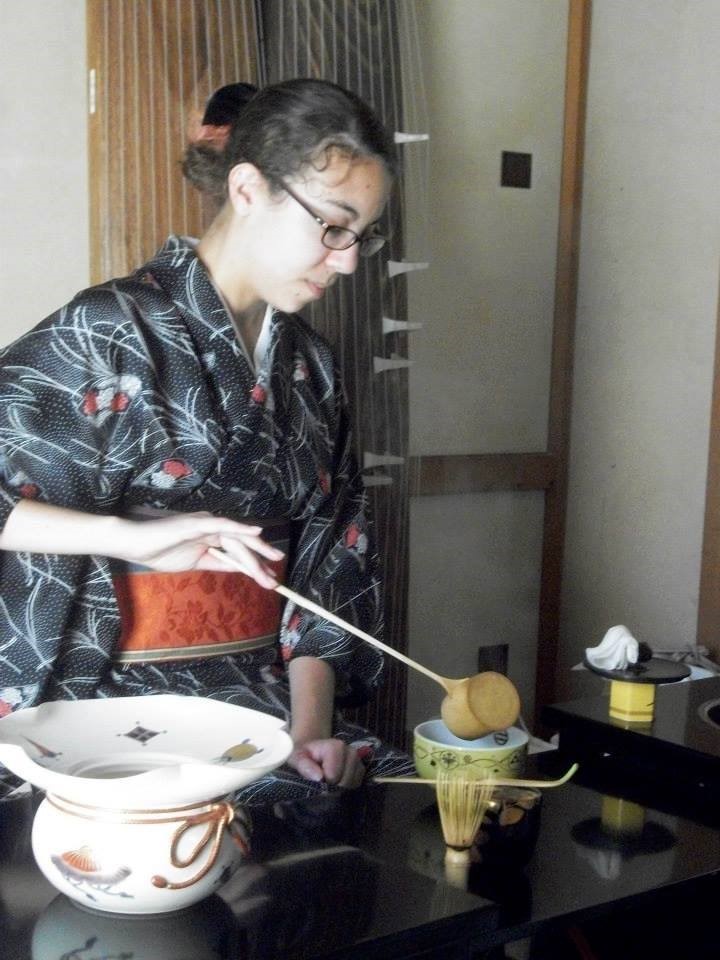 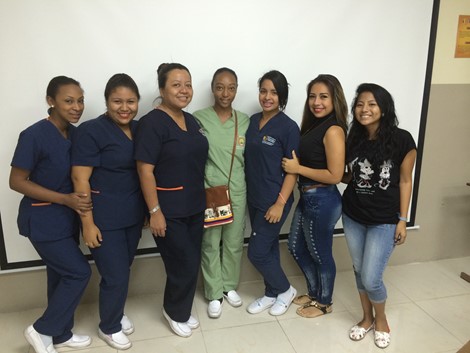 Leadership Development Retreat
Developmental Experiences
Intersection of Gender and Leadership
Brainstorm CEE
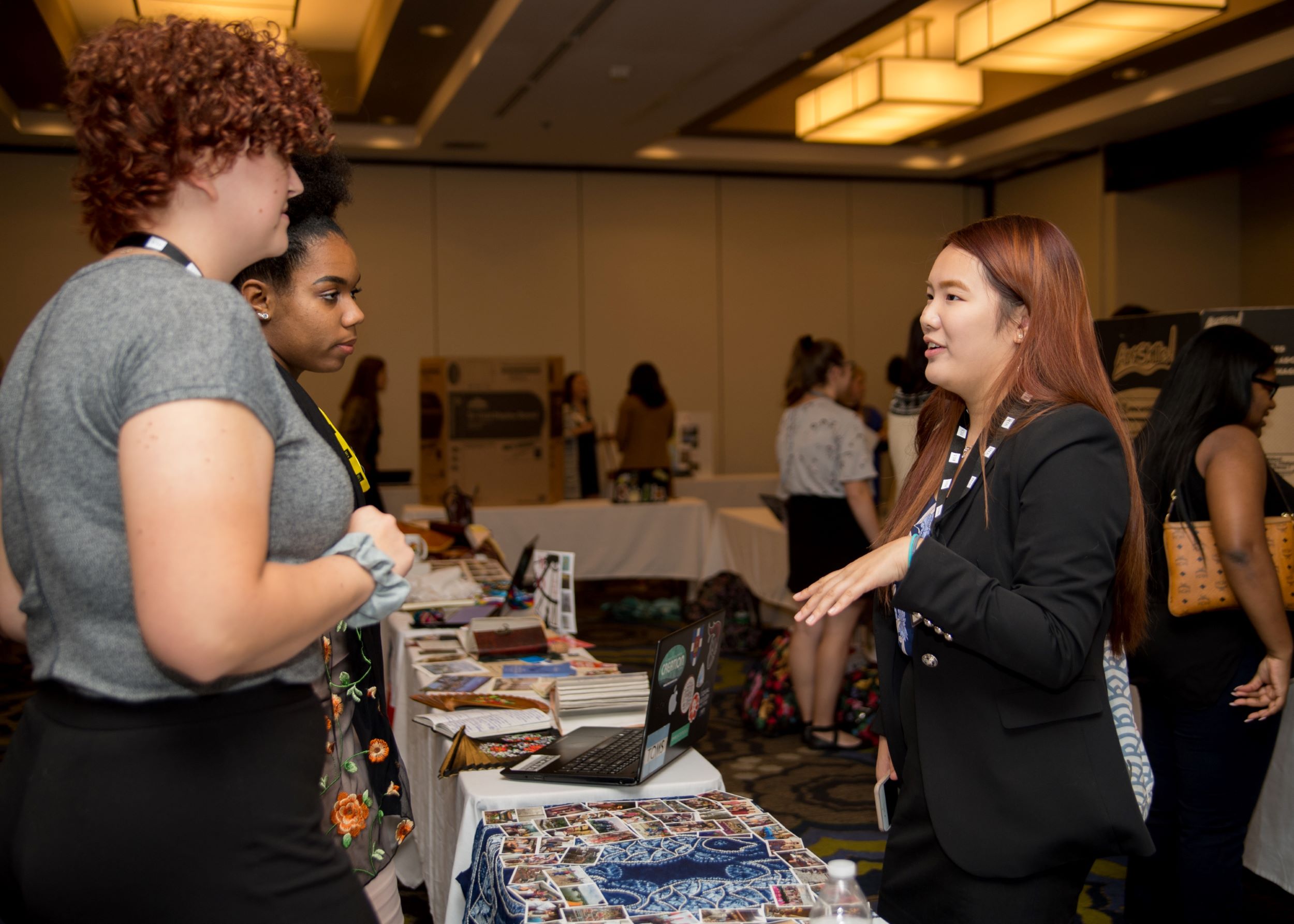 Community Engagement Experience
Think Globally: Act Locally
Vision
Teamwork
New Initiative
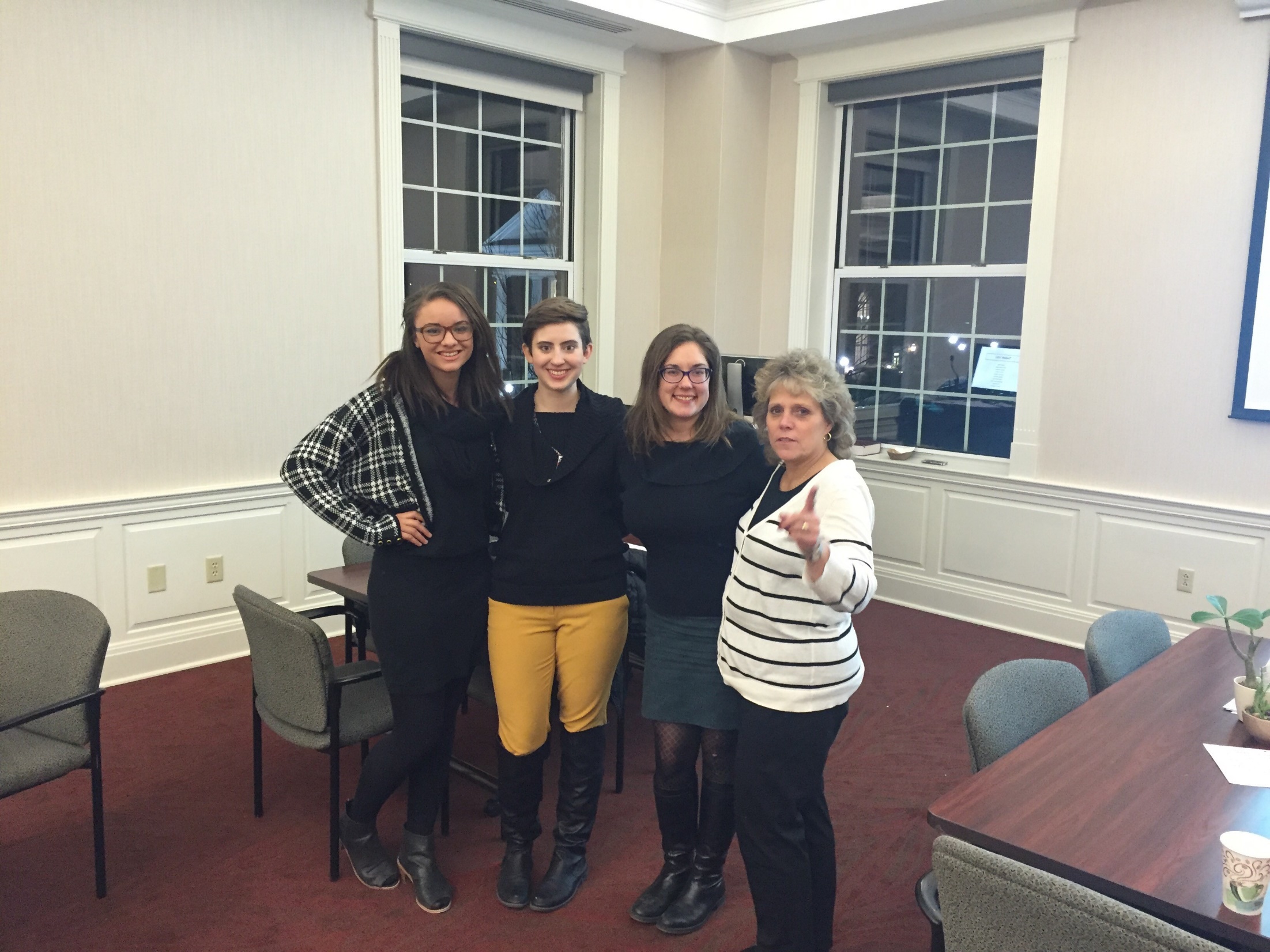 Learning Outcomes: Fundamentals of Leadership
Self-Knowledge
 Valuing Others
 Integrity
 Accountability
 Global Perspective
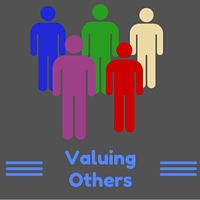 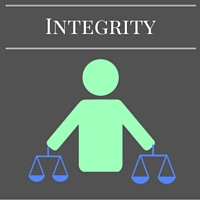 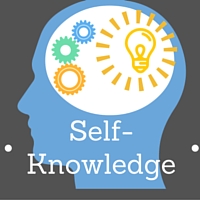 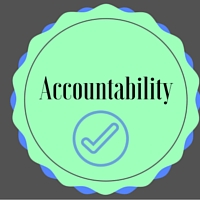 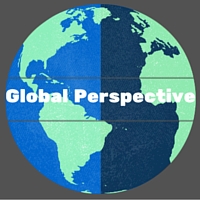 Applicant Profile
No previous international experience
Sophomore or Junior
U.S. Citizen
Emphasis on increasing diversity
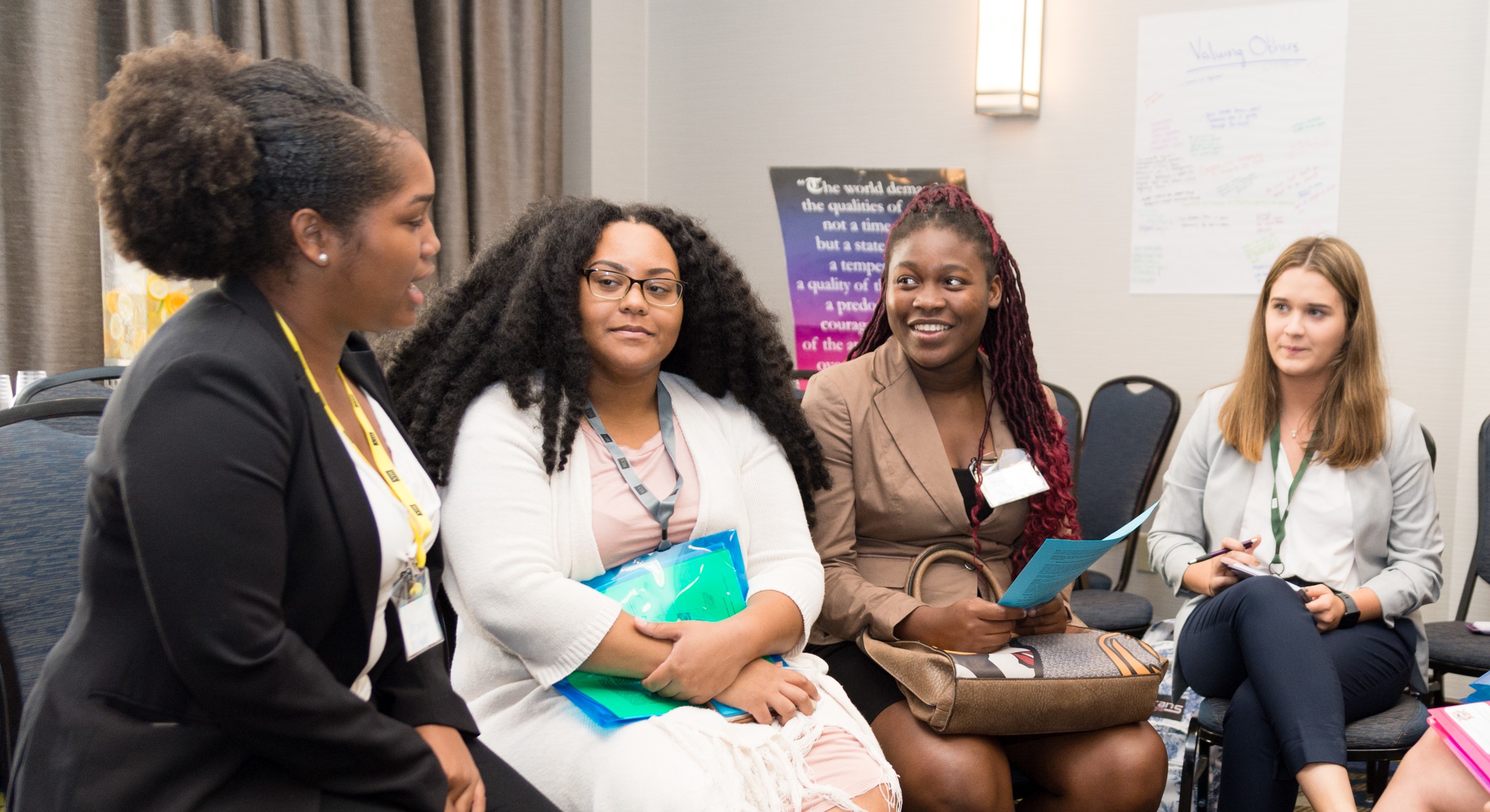 Regional Breakdown
International Experience
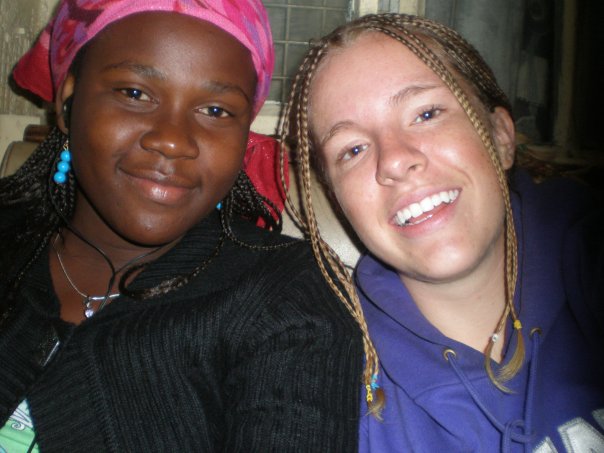 Ruweidah 
& 
Jenn
“The thoughts and feelings associated with cultural immersion can be difficult to sort out without being prepared to understand these experiences… the VIH Program took me one step closer to figuring it out.”
Contact Information
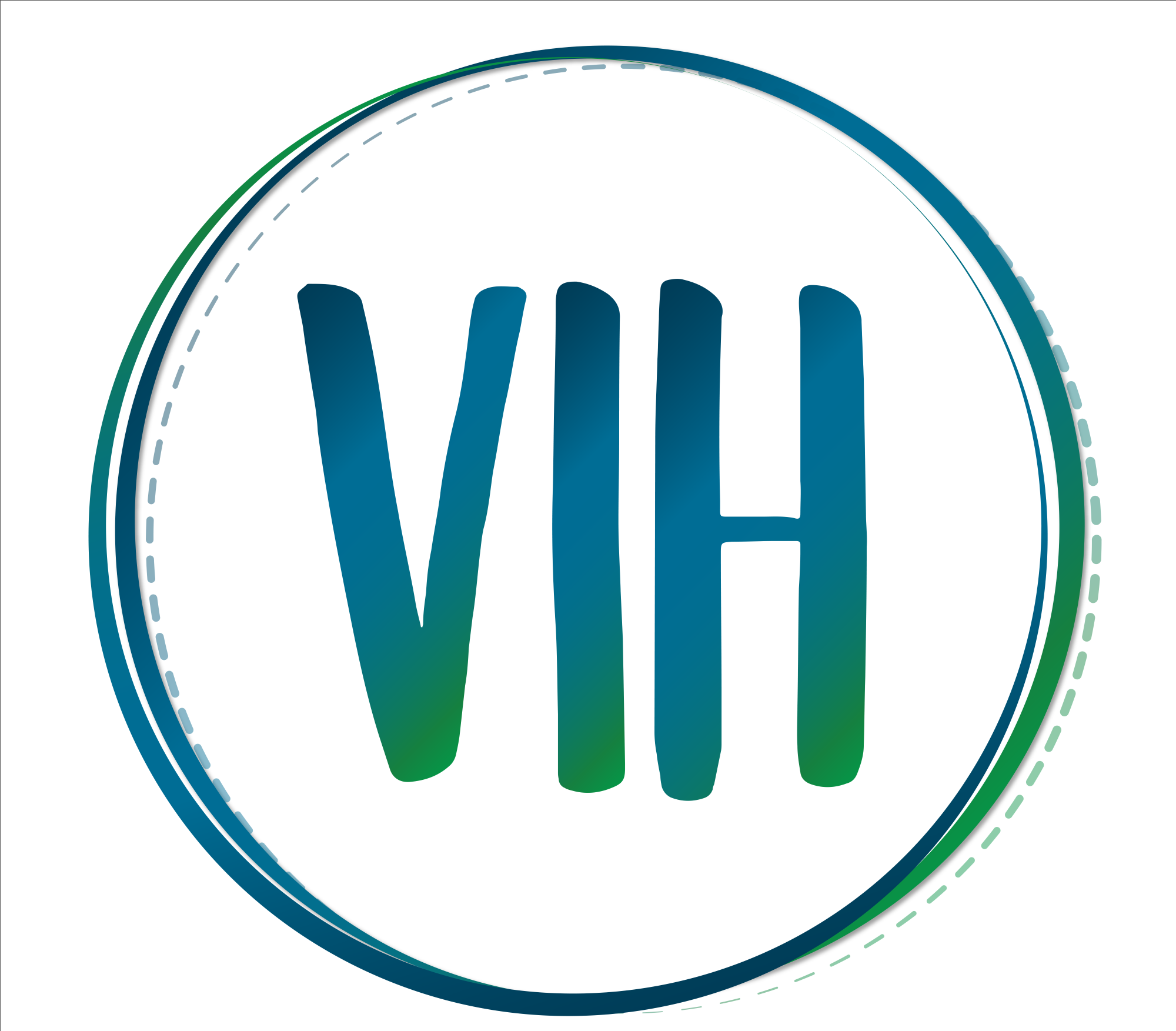 Dr. Sarah Wagner, VIH Director
sewst29@pitt.edu

viraheinz.pitt.edu